স্বাগতম
শ্রেণিঃ দশম  
 বিষয়ঃ গণিত
অধ্যায়ঃ নবম    
পাঠঃ ত্রিকোণমিতিক অনুপাত
আচরনিক উদ্দেশ্য
১।ত্রিকোণমিতিক কোণের মান নির্ণয় করতে পারবে।
২। ত্রিকোণমিতিক অনুপাত প্রমাণ করতে পারবে।
ক এর সমাধান
খ এর সমাধান
গ  এর সমাধান
দলীয় কাজ
দলীয় কাজ ক এর সমাধান
দলীয় কাজ খ এর সমাধান
দলীয় কাজ গ  এর সমাধান
A
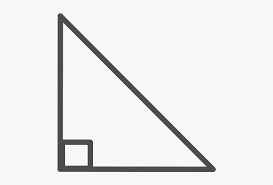 2x
C
B
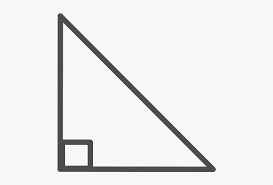 2x
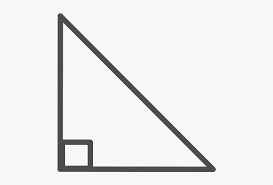 2x
মুল্যায়ন
বাড়ির কাজ
ধন্যবাদ